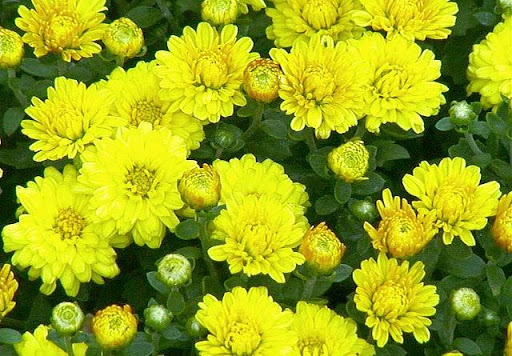 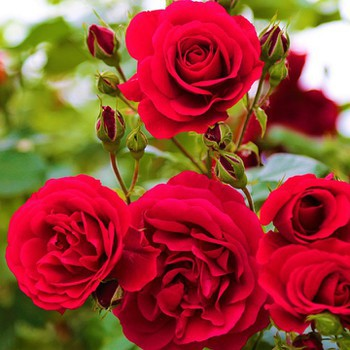 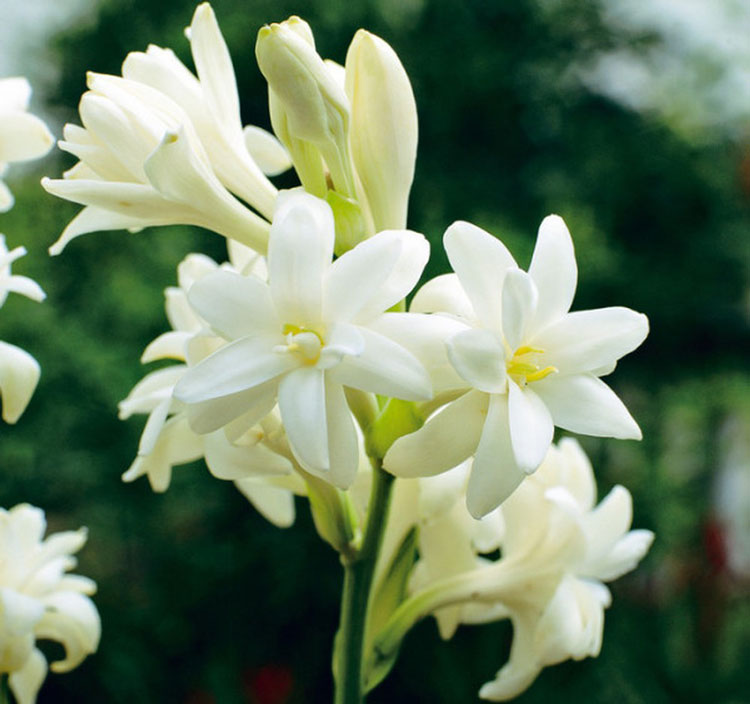 ,
,
a) Hằng năm cứ vào đầu tháng 9 các trường lại khai giảng năm học mới.